Universidad Autónoma Agraria Antonio Narro





Departamento de Fitomejoramiento 

Ingeniero Agrónomo en Producción

Entidad Receptora: Hortifrut de S.A. de C.V.

Prácticas Profesionales

Yazmin Cabrera Arellano


07 de Diciembre del 2017
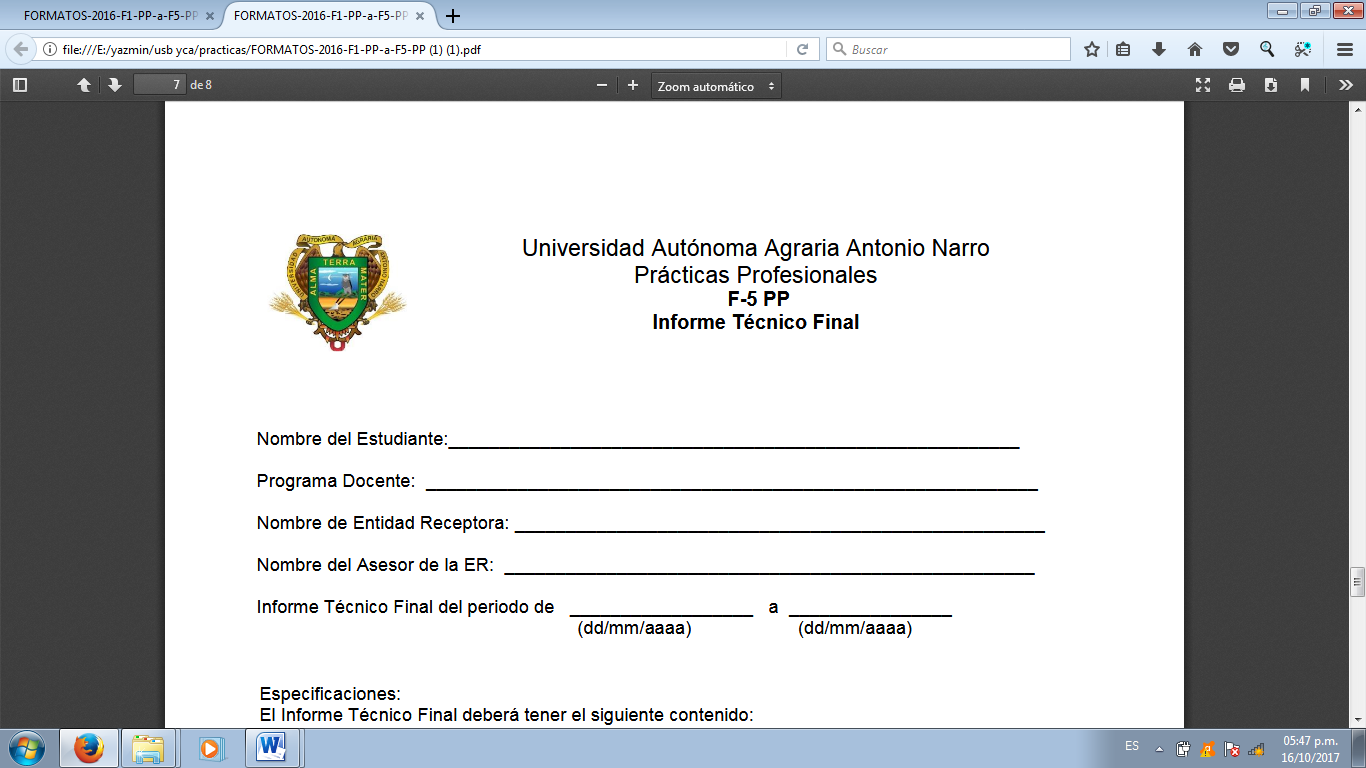 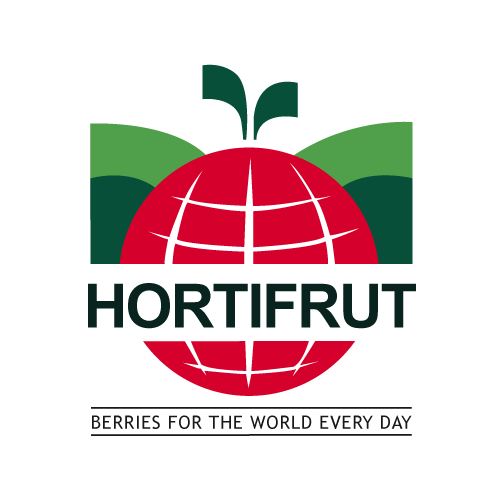 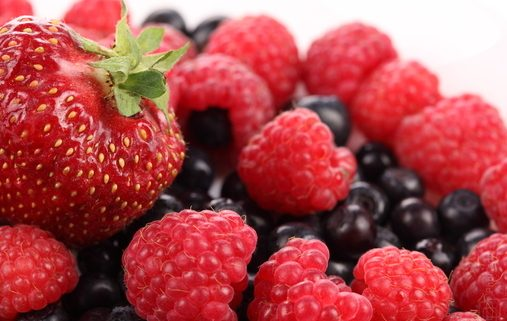 Descripción de la Entidad Receptora
Hortifrut de S.A. de C.V. es una empresa chilena dedicada a la producción y comercialización de berries en Chile y el mundo, principalmente arándanos, frutillas, frambuesas y moras. Para ello cuenta con filiales en Chile, América, Europa y Asia.
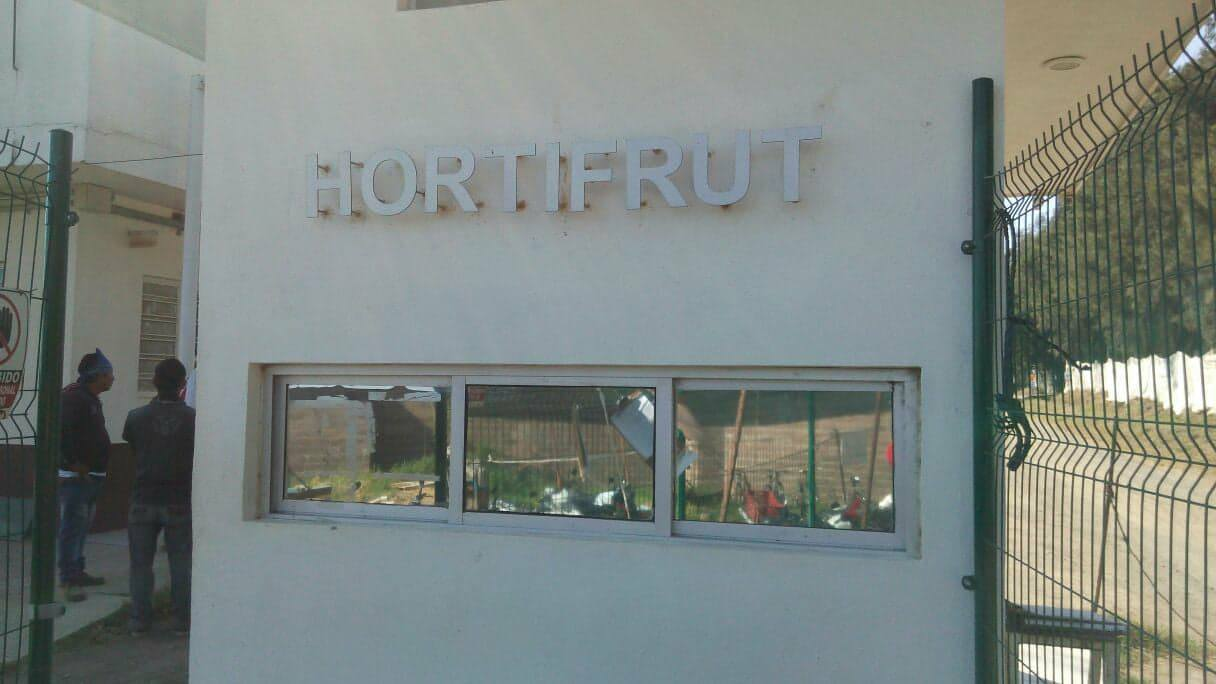 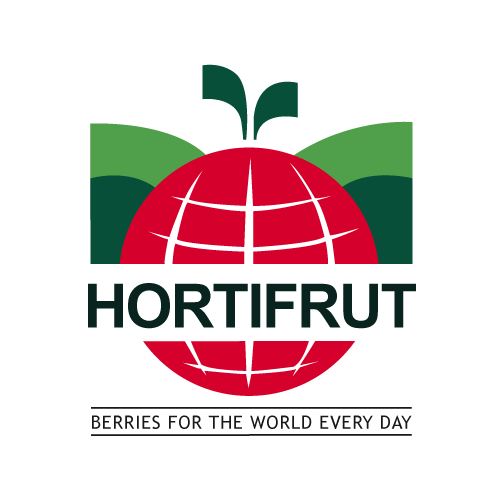 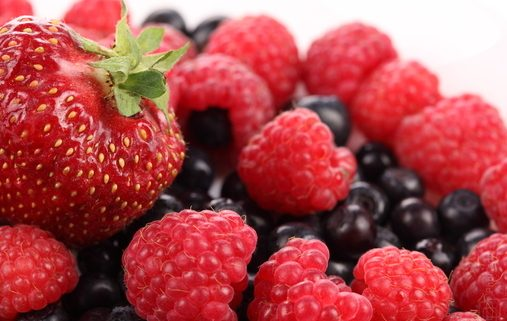 Descripción de la Entidad Receptora
Guayabos es uno de los predios con lo que esta empresa cuenta, esta localizado en el municipio de Zapotiltic, Jalisco. Se dedica exclusivamente a la producción de frambuesa para exportación.

Superficie total: 69.41 Has
Superficie en plantación: 38.68 Has
Starlet: 4.4 Has
Pacific deluxe: 34.28 Has
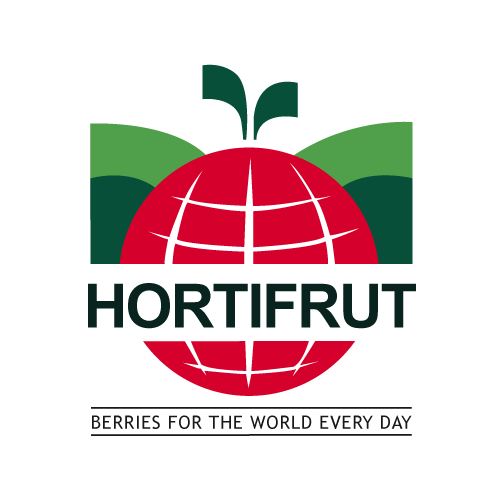 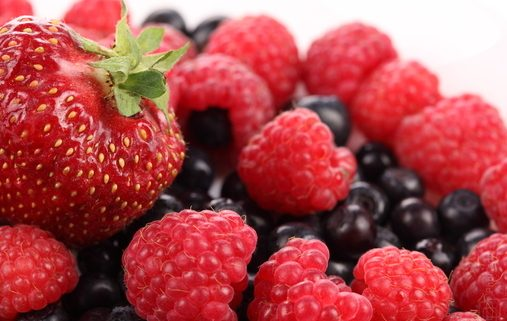 Objetivos específicos
Conocer y aprender sobre el manejo del frambueso.
 Aprender sobre el manejo de personal y trabajar en equipo. 
Conocer las diferentes etapas fenológicas del cultivo y su tipo de nutrición. 
Conocer las principales plagas y enfermedades del cultivo en cada una de sus etapas.
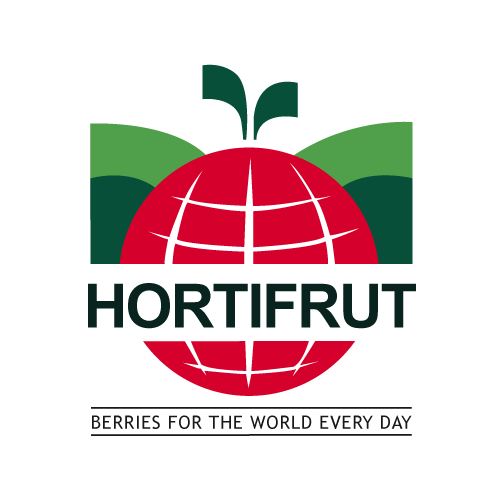 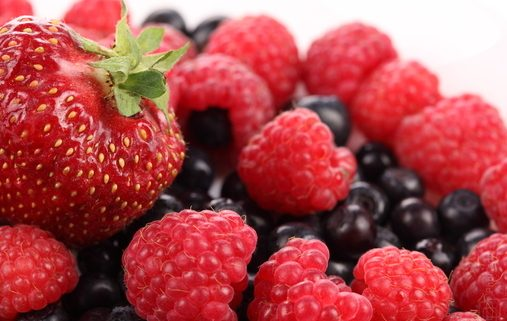 Descripción de las actividades
Recolección de trampas para mosca del vinagre Drosophila suzukii 
Recebado de dispositivos trampales
Muestreo de suelo y foliares 
Estimaciones de producción 
Embalaje 
Monitoreo de Phyllophaga y Phassus después de cosecha
Trasplante de hijuelos 
Enreje
Deshierbe  
Nutrición del cultivo
Monitoreo de plagas y enfermedades 
Aplicaciones para control de plagas y enfermedades
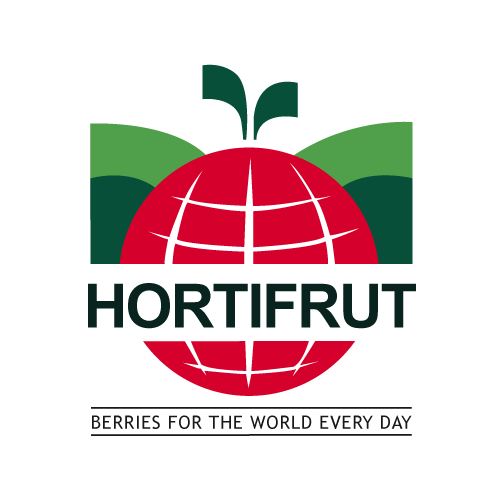 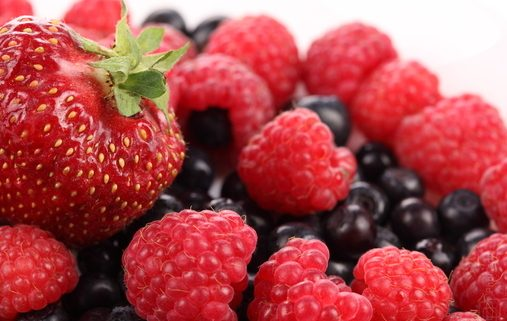 Trasplante de hijuelos
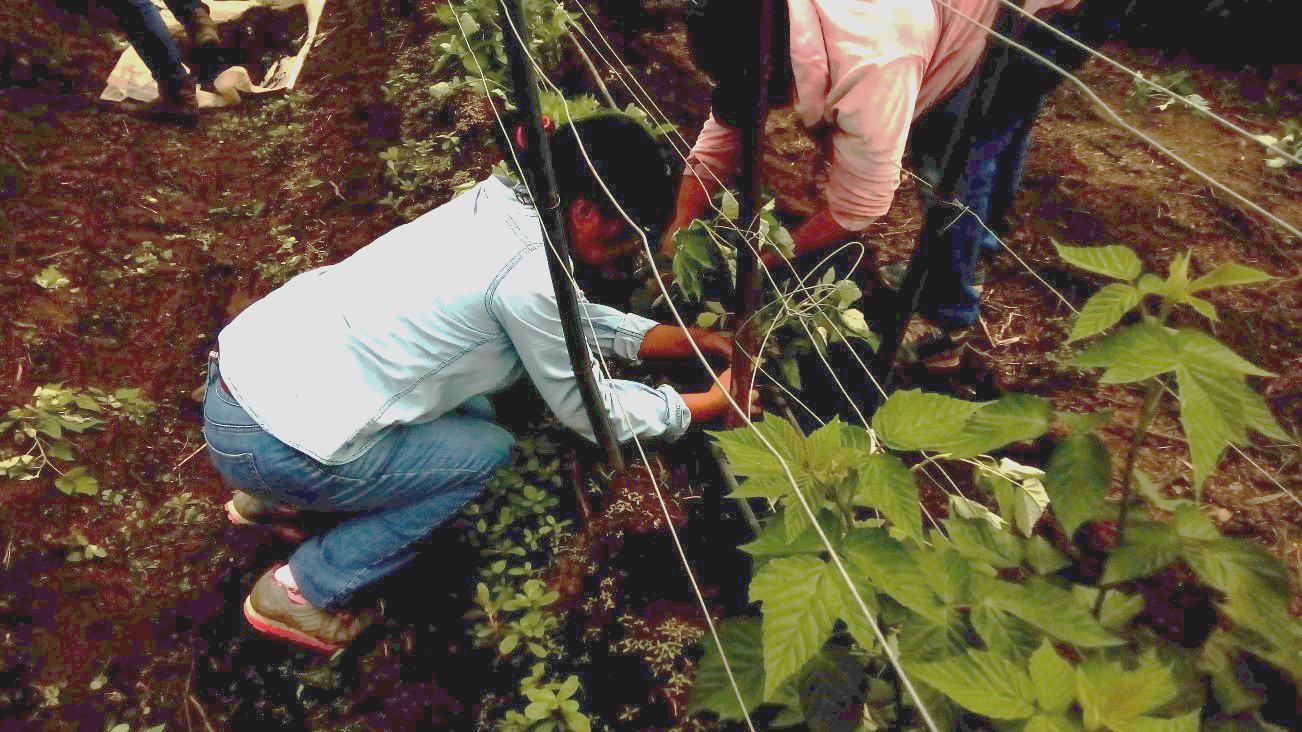 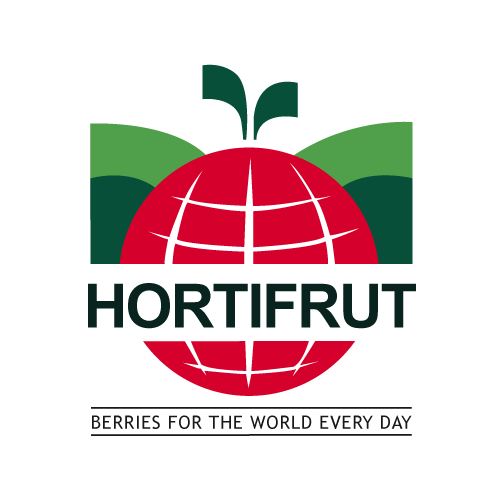 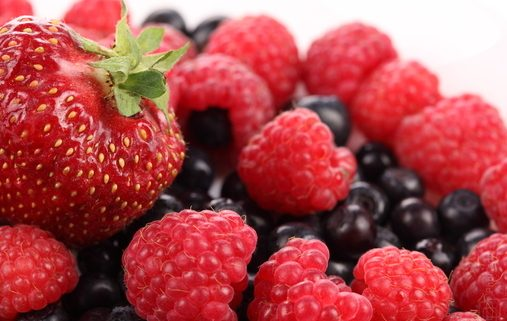 Enreje
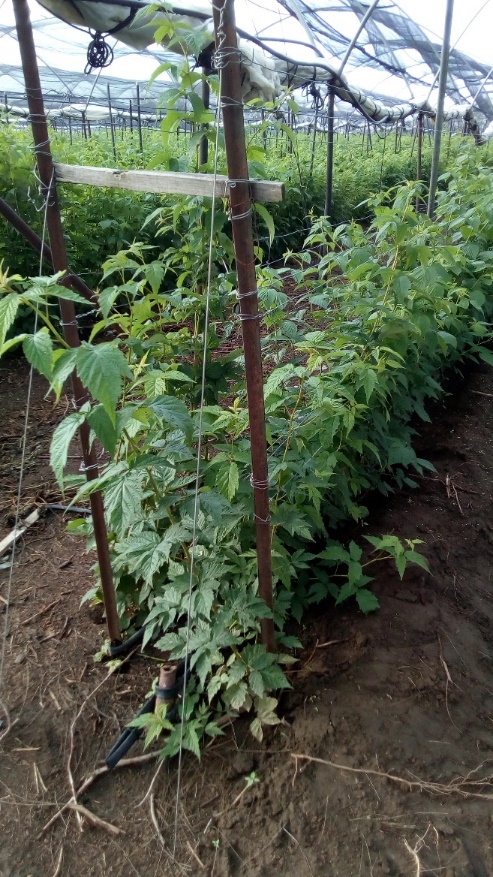 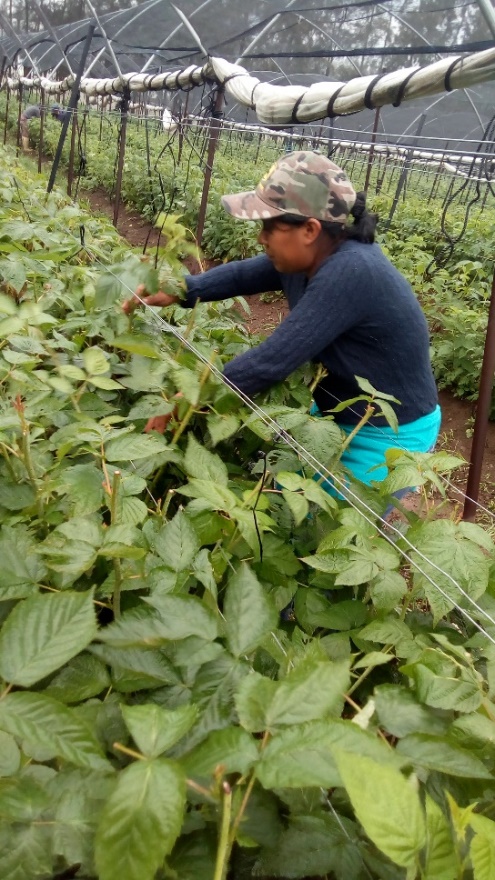 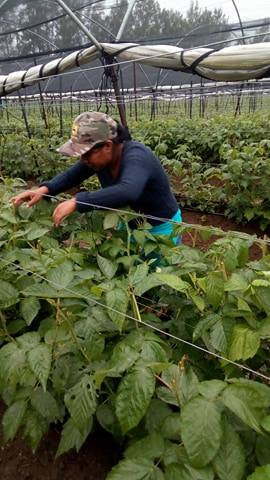 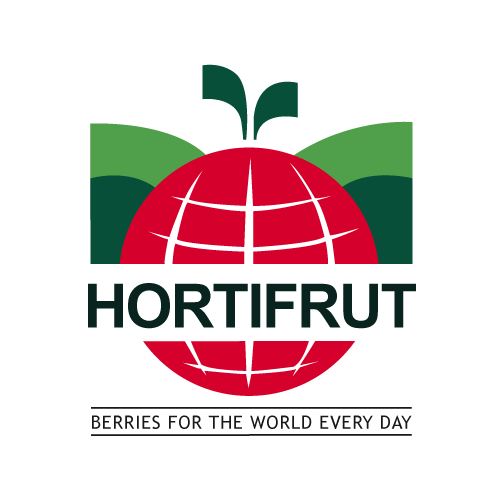 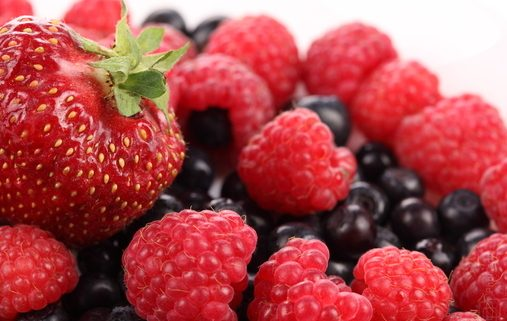 Deshierbe
.
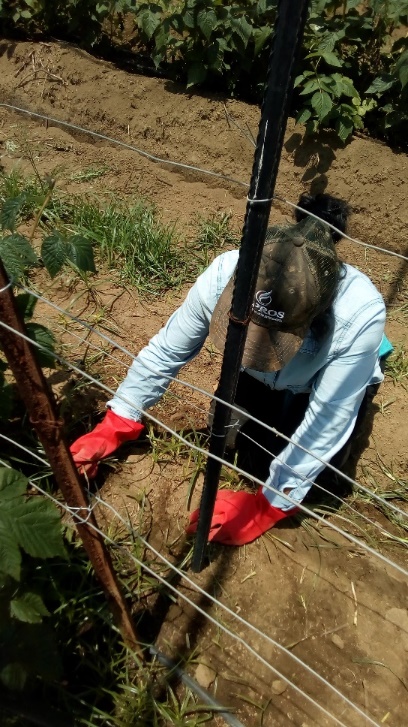 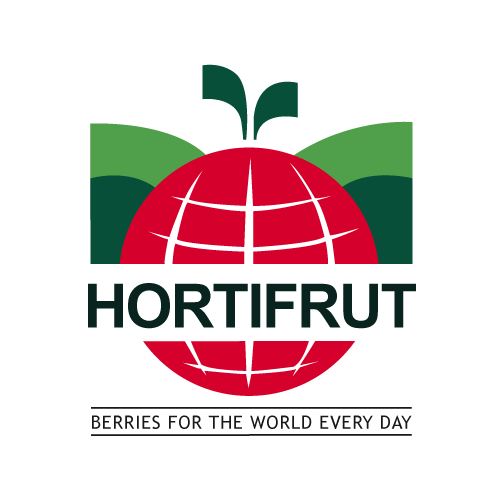 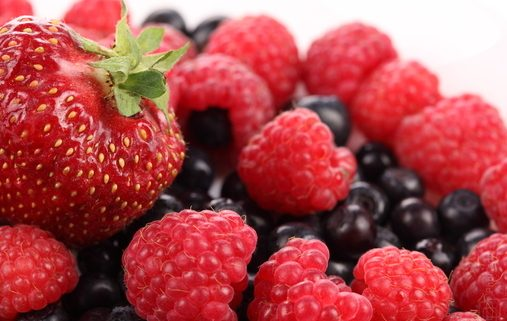 Fertirriego en Frambuesa
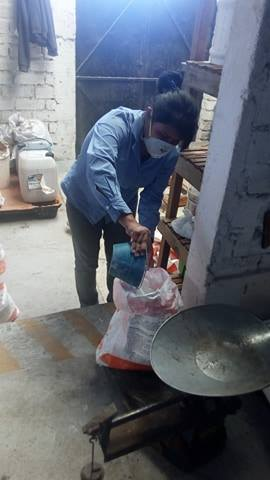 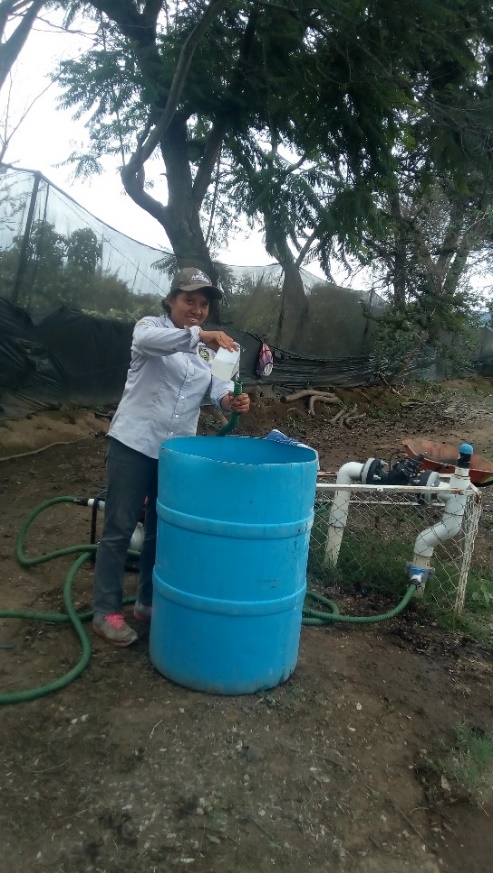 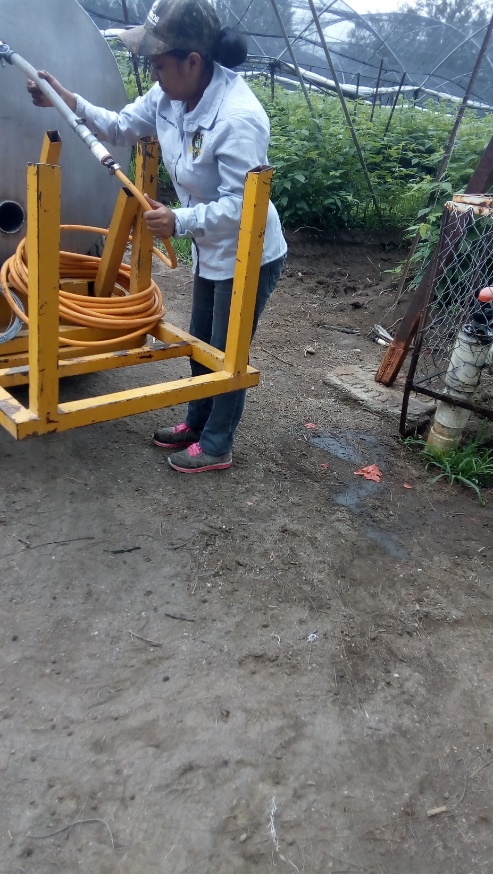 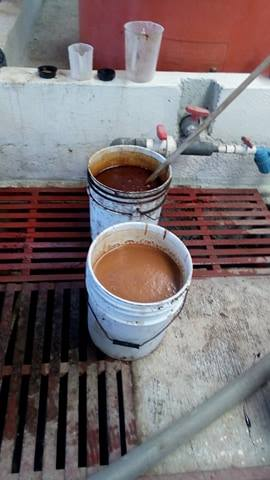 Aplicaciones de Calcio (Ca)
Enmiendas
Nutrición
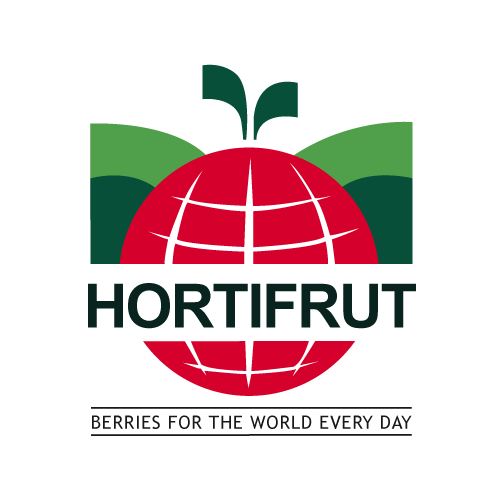 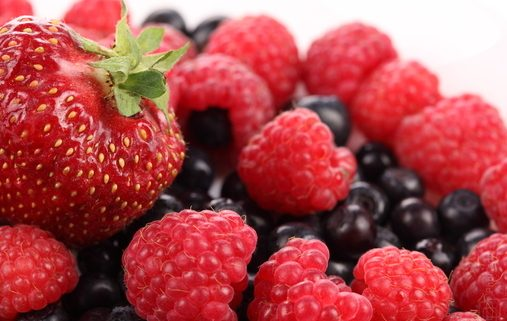 Monitoreo de plagas y enfermedades.
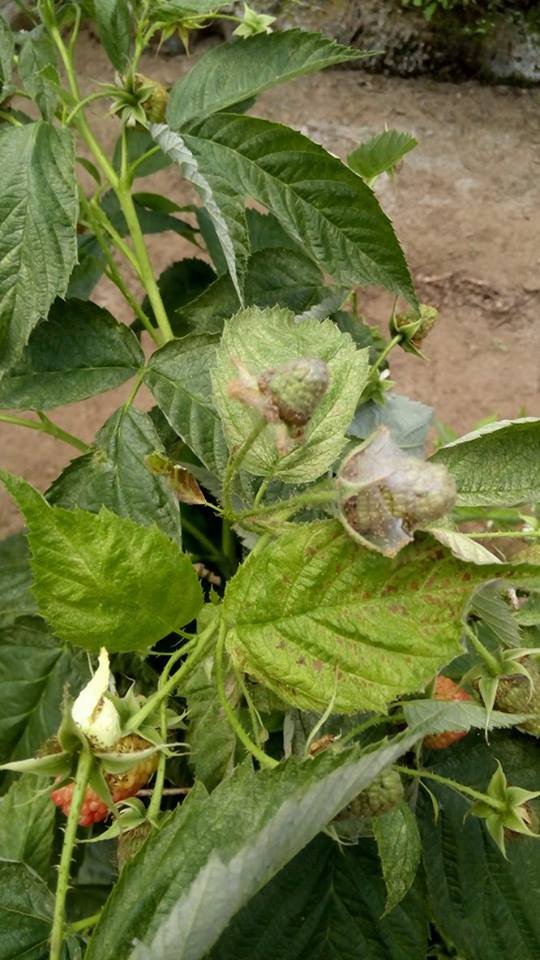 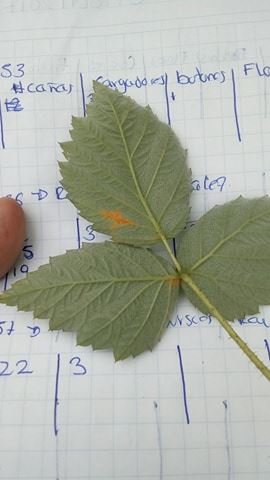 Roya
Daño por Araña roja
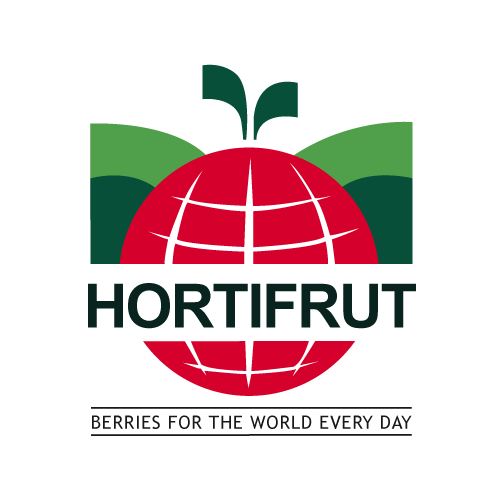 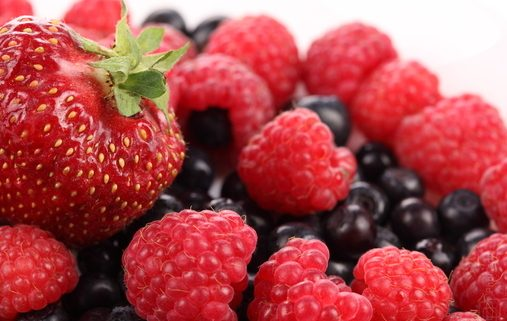 Control de plagas y enfermedades del frambueso
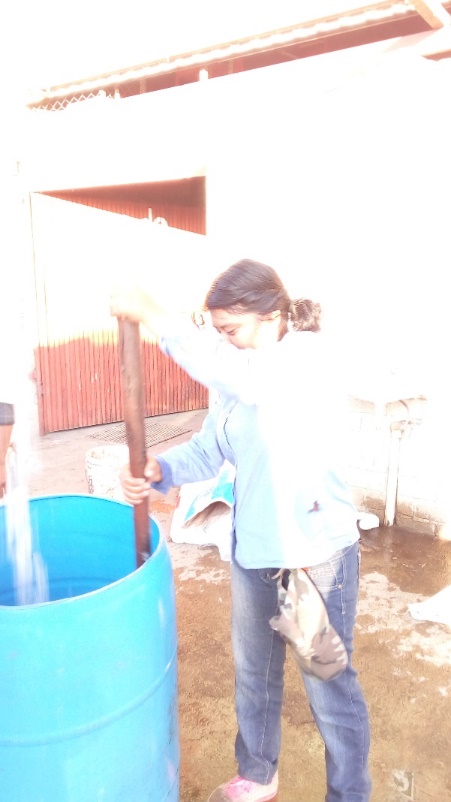 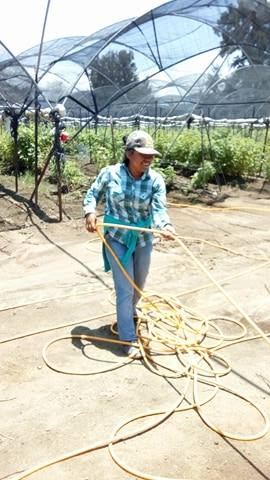 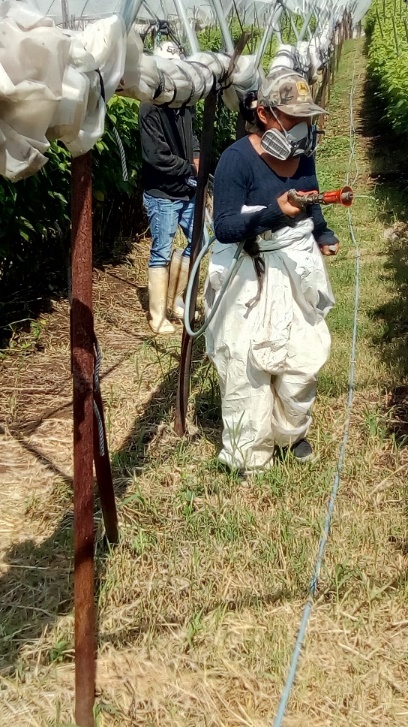 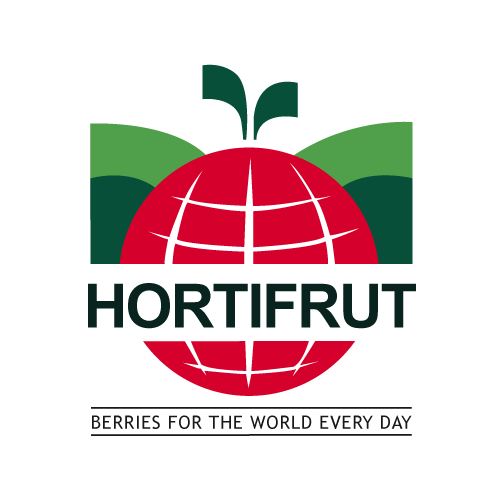 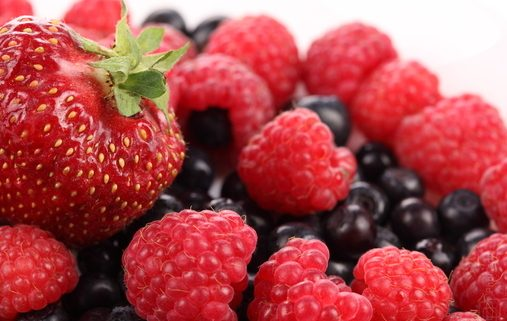 Recolección de trampas para mosca del vinagre (Drosophila suzukii)
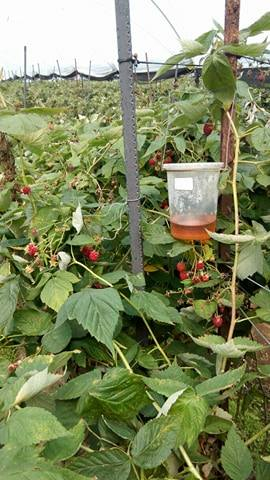 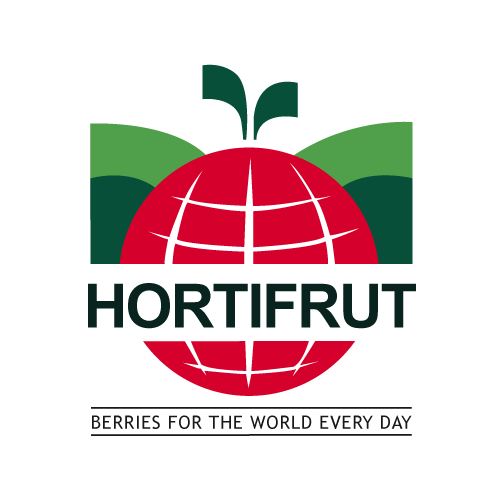 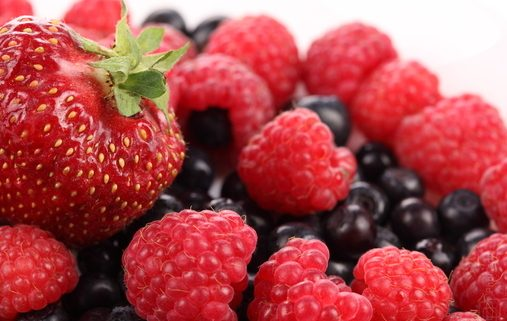 Recebado de dispositivos trampales
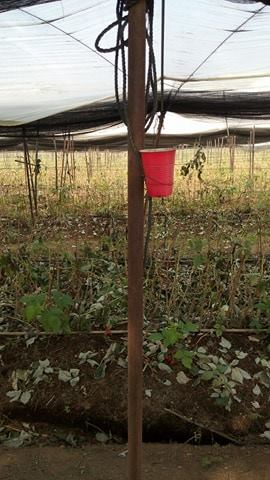 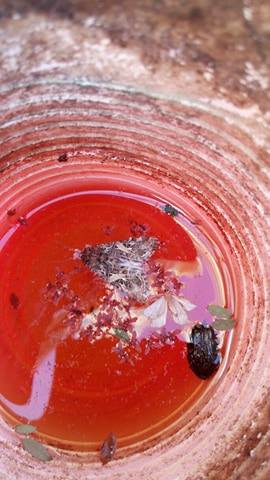 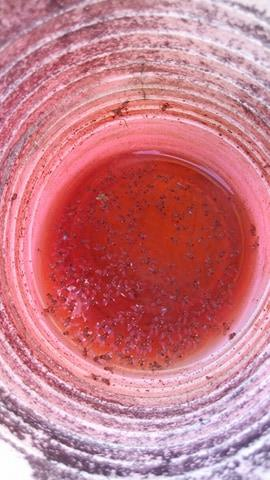 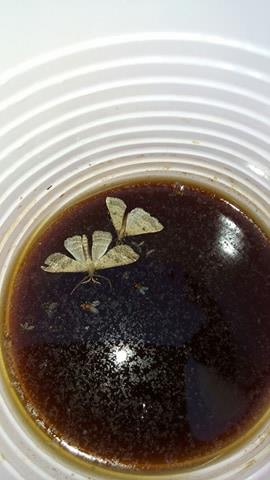 Larvas de mosca
Palomillas (spodoptera exigua)
Mayate
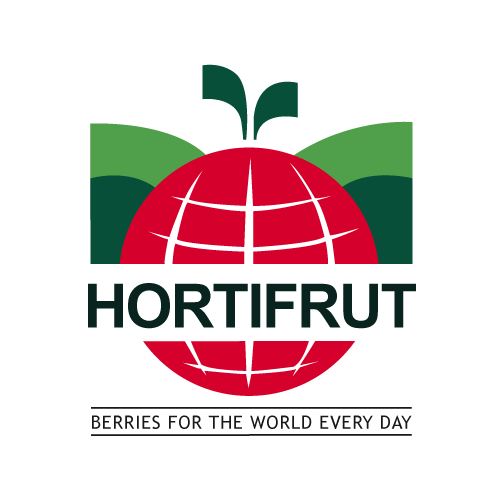 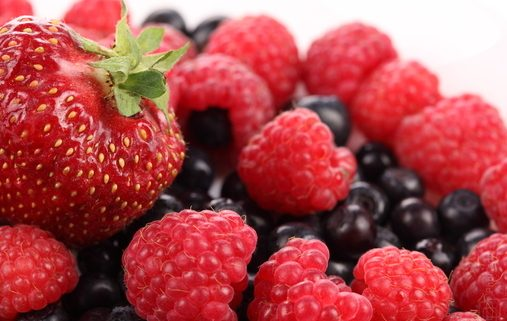 Muestreo de suelo y foliares.
.
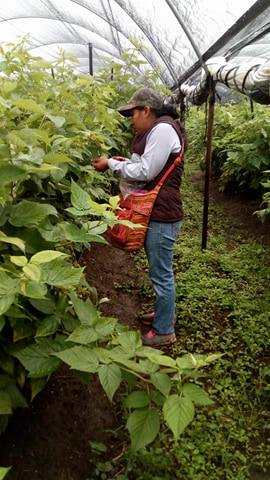 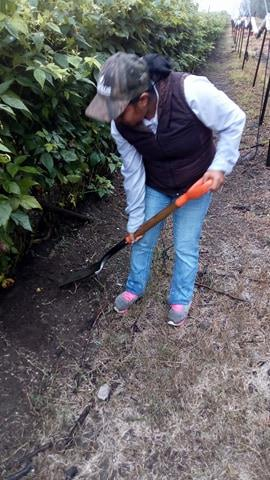 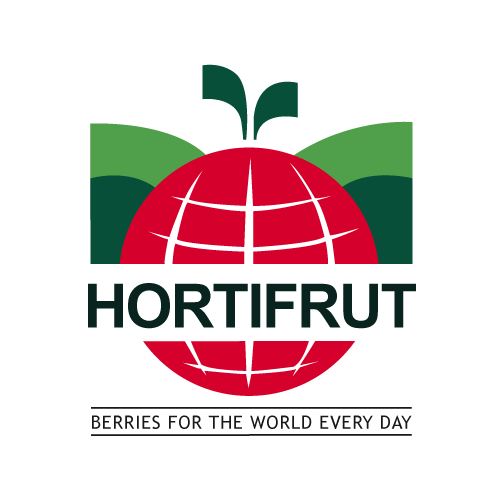 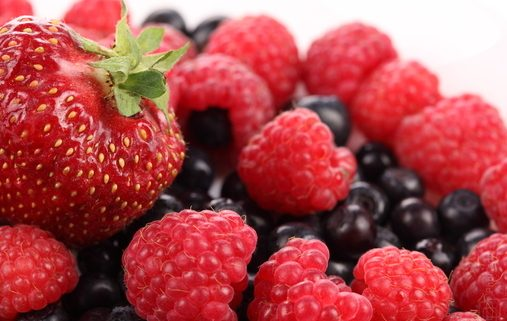 Estimaciones de producción
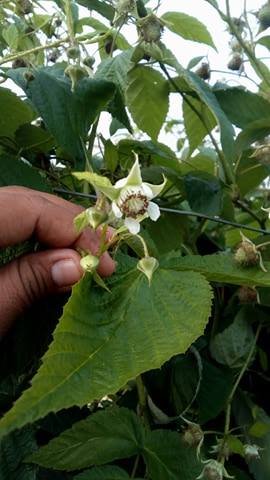 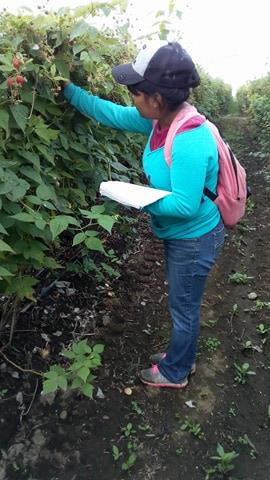 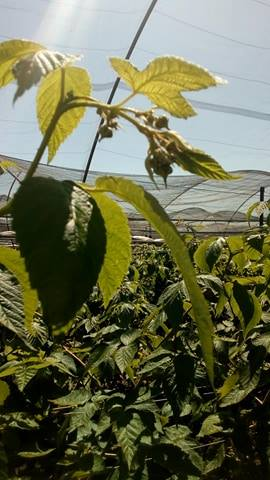 Botones
Flores
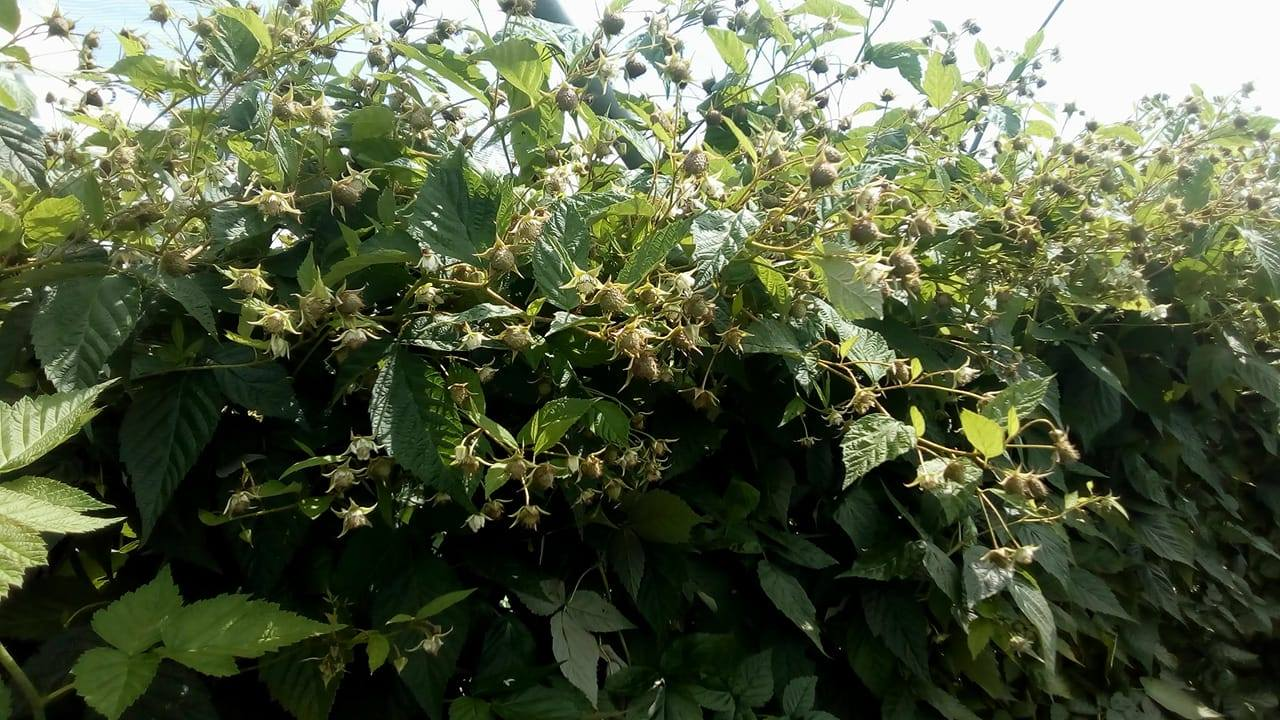 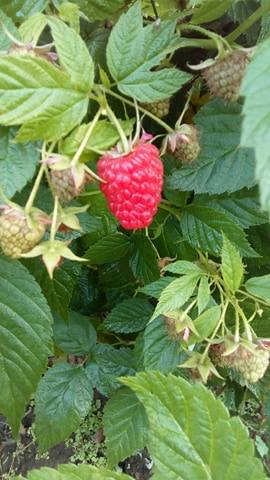 Frutos Cuajados
Frutos de color
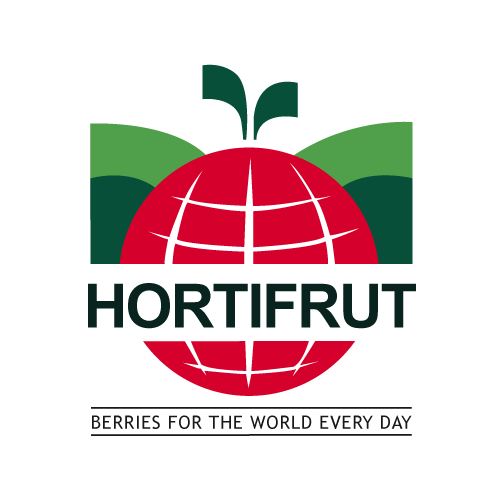 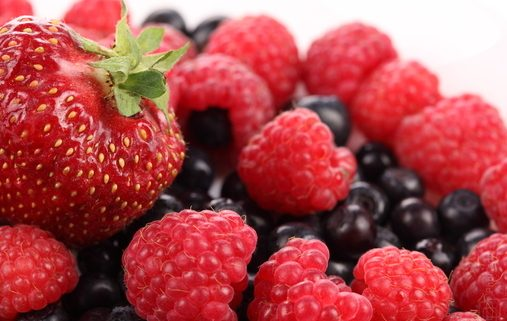 Reparto e inventarios de material para embalar.
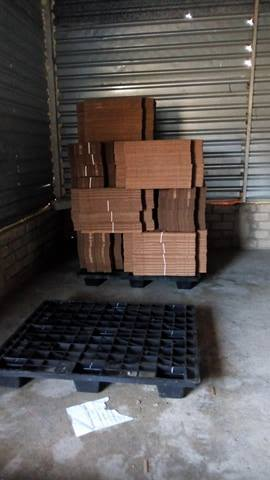 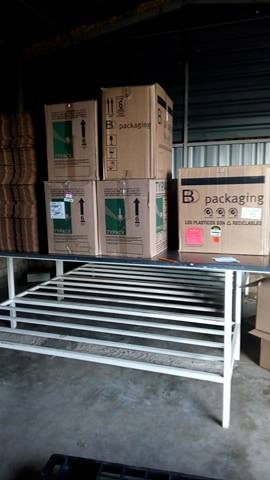 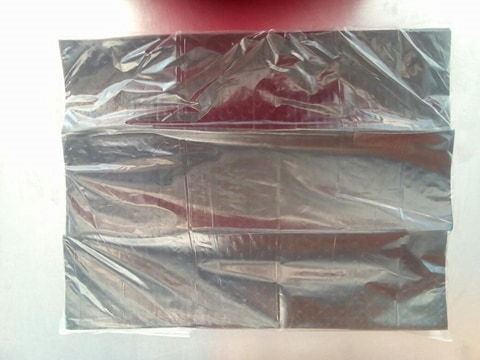 Clamshell
Pañales
Caja de Exportación
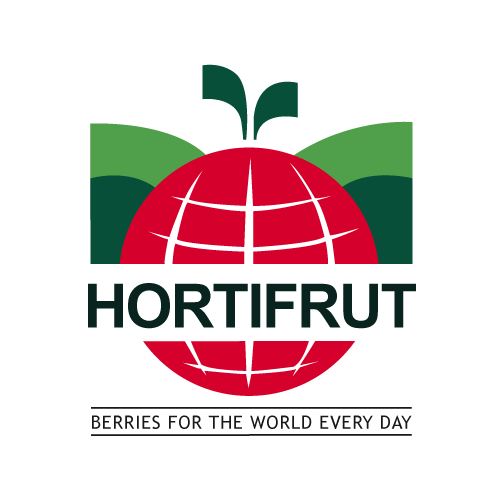 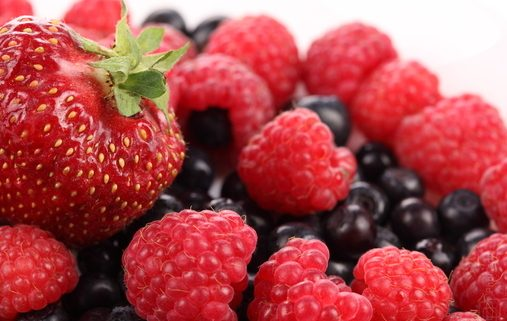 Embalaje de fruta para exportación.
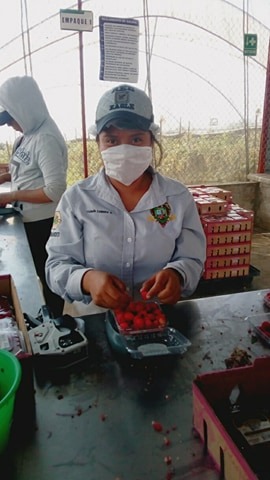 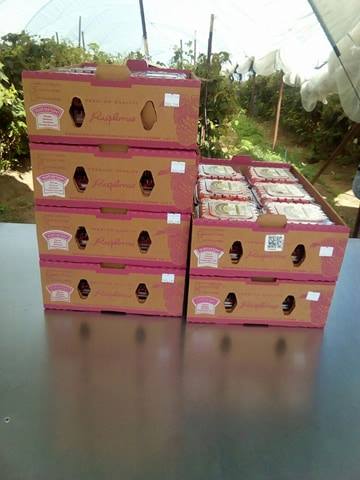 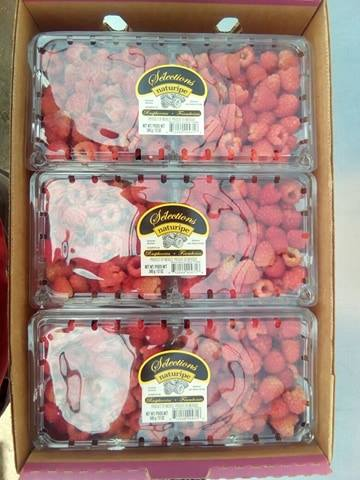 Embalaje de 12 oz
Embalaje de 6oz
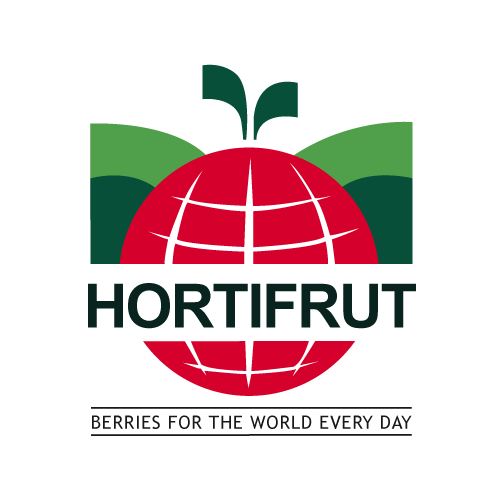 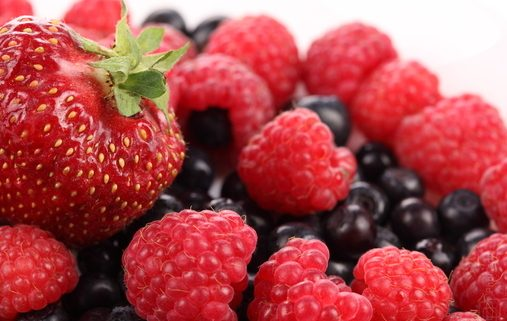 Monitoreo de Phyllophaga y Phassus  después de la cosecha
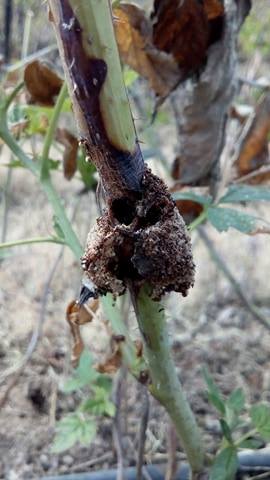 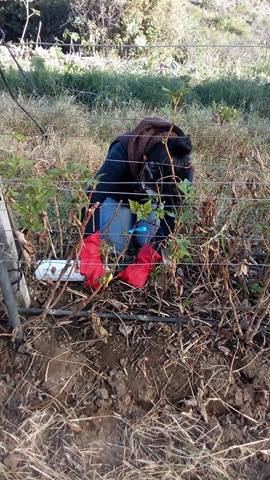 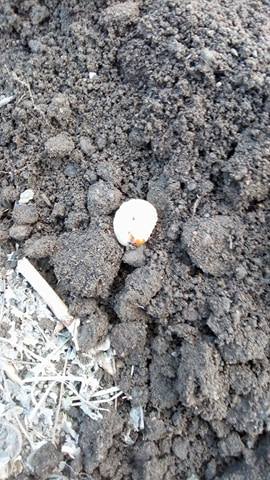 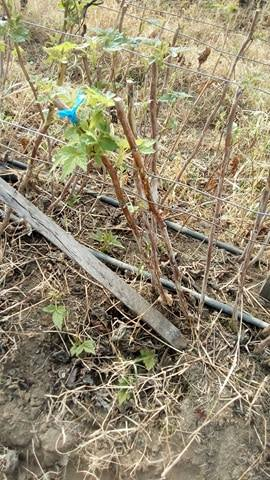 Gallina Ciega (Phyllophaga)
Identificación de plantas
Aplicación
Daños de Phassus
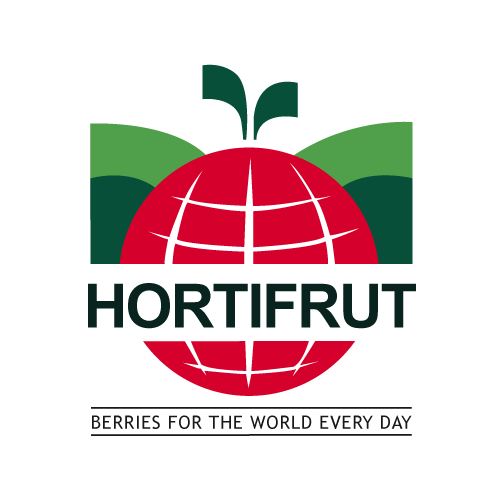 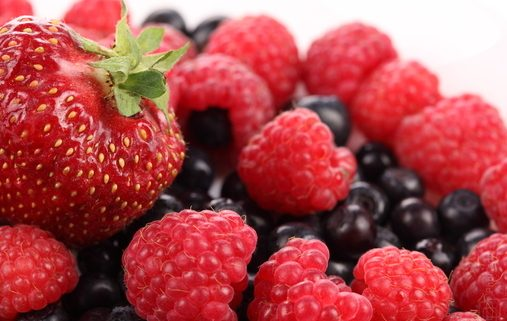 Áreas del conocimiento puestas en práctica
Botánica
Fisiología vegetal 
Control de Plagas y Enfermedades 
Nutrición
 Sistemas de producción
Administración
 Prácticas agrícolas
Tics
 Estadística.   
Entomología
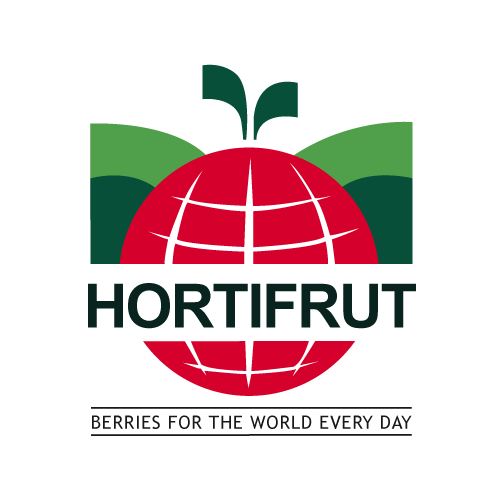 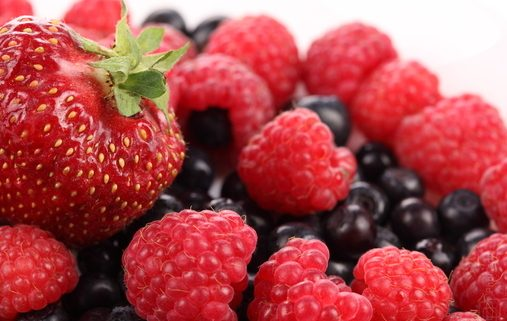 Autoevaluación
Estoy satisfecha de las actividades realizadas durante mis prácticas profesionales, al principio tuve miedo, sin embargo, puse mi mayor esfuerzo y disponibilidad de tiempo. También fortalecí algunas de mis debilidades.
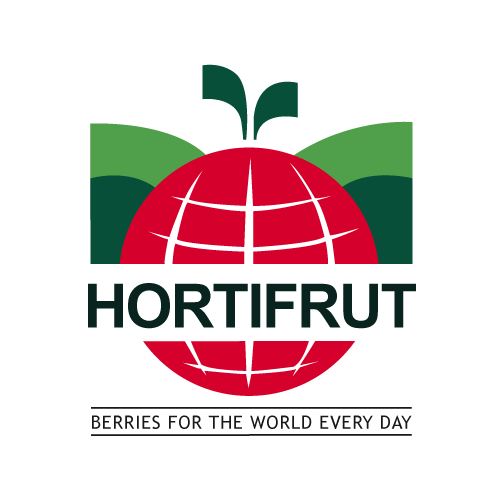 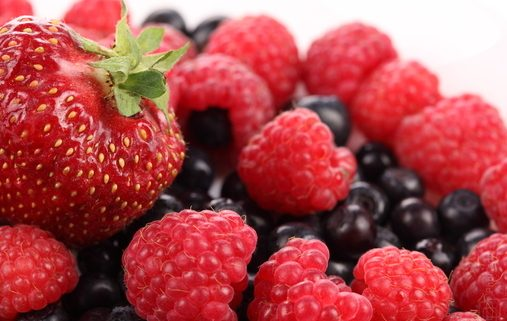 GRACIAS POR SU ATENCIÓN